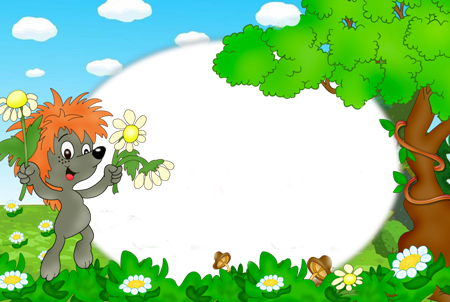 Познавательно - творческий проект«Мой любимый домашний питомец»МДОУ Детский сад комбинированного вида №3, г. Раменское, Московской области.воспитанники  средней группы№12
Актуальность темы:В современных городских условиях не каждая семья может позволить содержать домашнее животное в квартире. Проект позволяет расширить представления у детей о домашних животных (кошка, собака, аквариумные рыбки, попугай, хомяк и другие) и правилах ухода за ними.Животные являются источником первых знаний о природе. Ребенок видит животное - он к нему тянется, распознает названия, отмечает различия, познает его поведение.Животные являются источником развития сенсорики. Ни одна обучающая игрушка не может сравниться с природой. Ребенок непосредственно через органы чувств воспринимает объект: форму, величину, цвет, запах, пространственное расположение, движения, мягкость, фактуру шерсти и т. д.Животные являются источником развития логического мышления. На основе представлений о животных, дети учатся видеть связи и зависимости: кошка мяукает у миски - голодная, затаилась - охотится.Животные источник для различных видов деятельности - наблюдение, игра, труд, творчество и т. д. В результате формируется любознательность, наблюдательность, развивается фантазия.
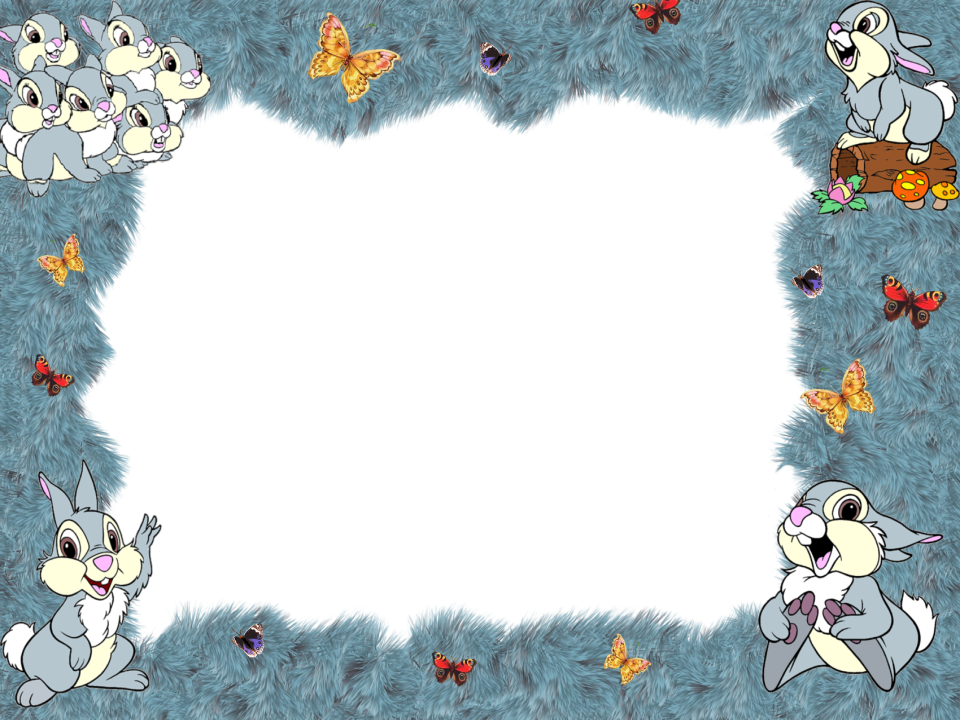 Цель:Обогащение и углубление представлений у детей о домашних животных проживающих в квартире, способа ухода и общения с ними.Задачи:1. Расширение представления у детей о разнообразии домашних питомцев (кошка, собака, аквариумные рыбки, попугай, хомяк и другие).2. Формирование и обогащение представления у детей об уходе за домашними обитателями.
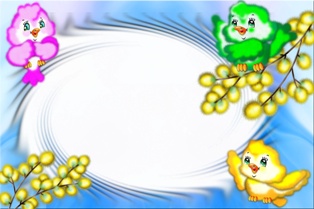 Предполагаемый результат:Обогащение знаний детей о животном мире ближайшего окружения; умение устанавливать взаимосвязь между размером животного и условиями обитании; знакомство с правилами ухода за домашними питомцами.Результат проекта:Фотоподборка домашних обитателей (включение родителей), схема составления описательного рассказа, детские работы по рисованию и по лепке.Срок реализации проекта:1 неделя.
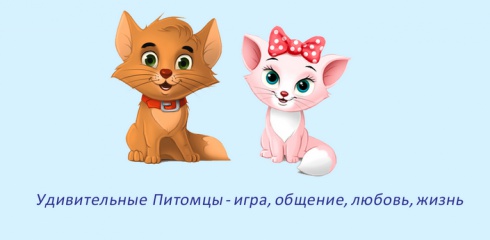 Составление описательного рассказа по фотографии с опорой на схему «Мой любимый домашний питомец»Цель:Учить детей составлять описательный рассказ с опорой на схему.Задачи:1. Развитие речи детей через использование прилагательных при составлении описательного рассказа.2. Обучение детей «читать» схему.
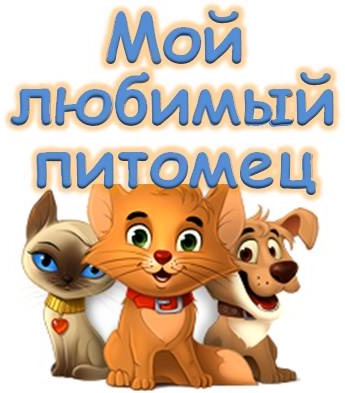 Работы детей и родителей
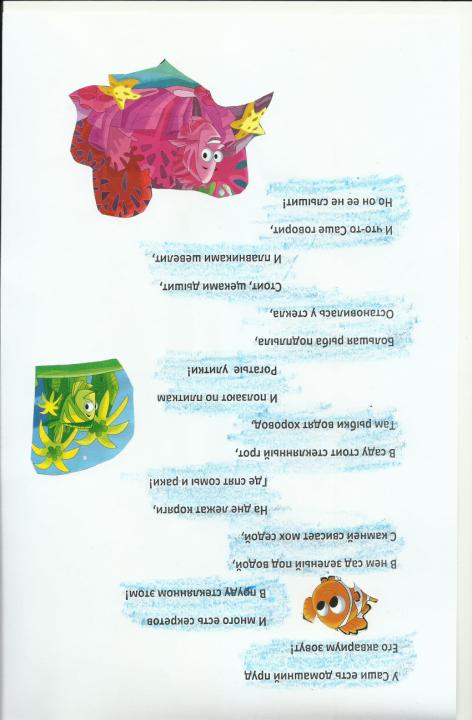 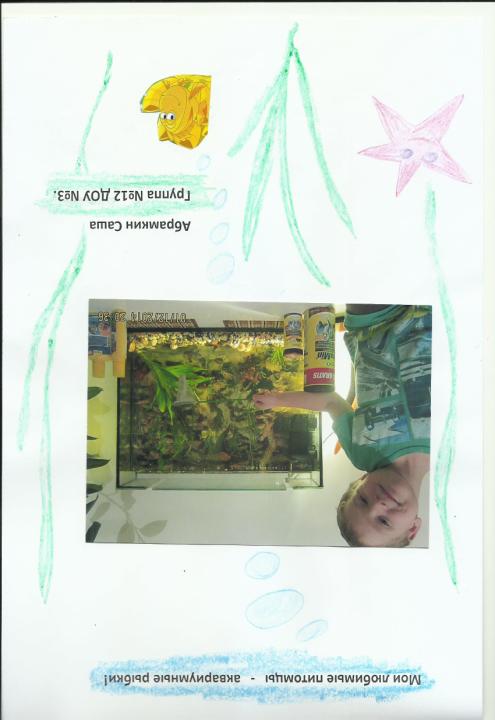 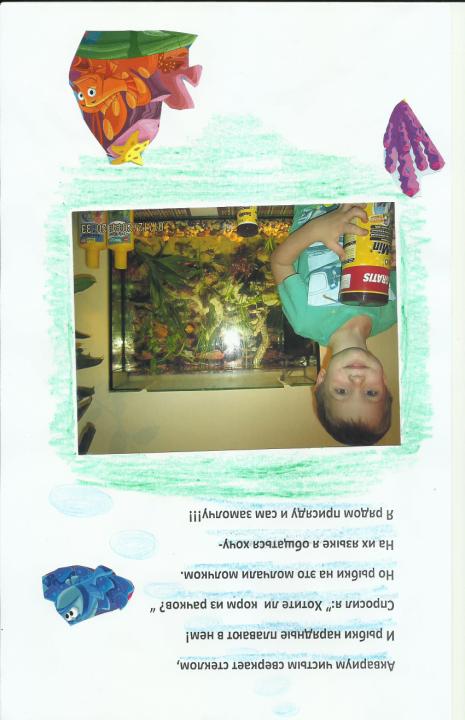 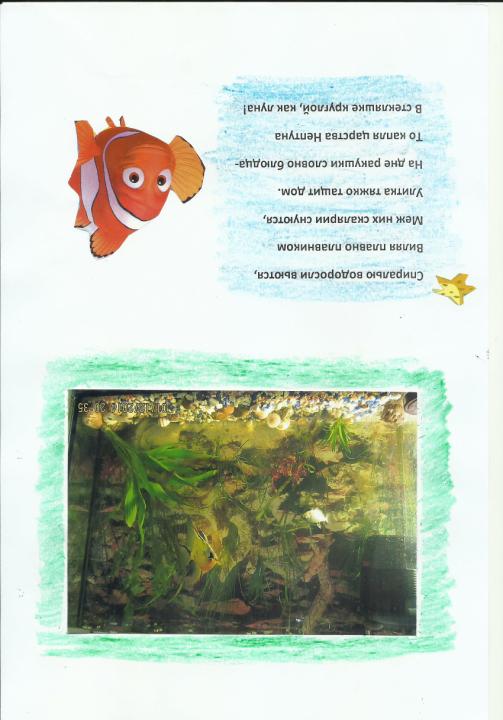 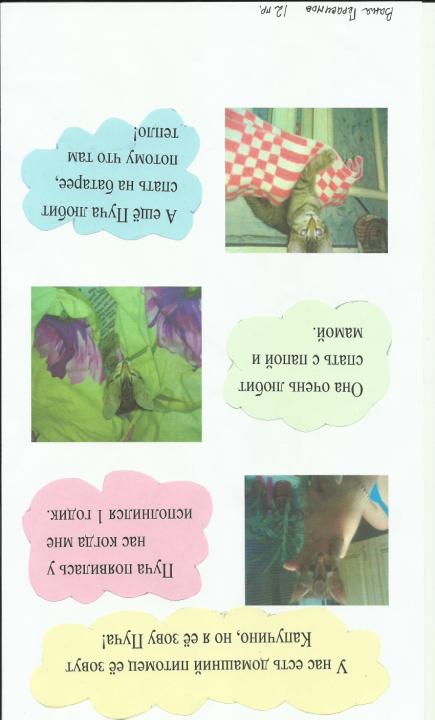 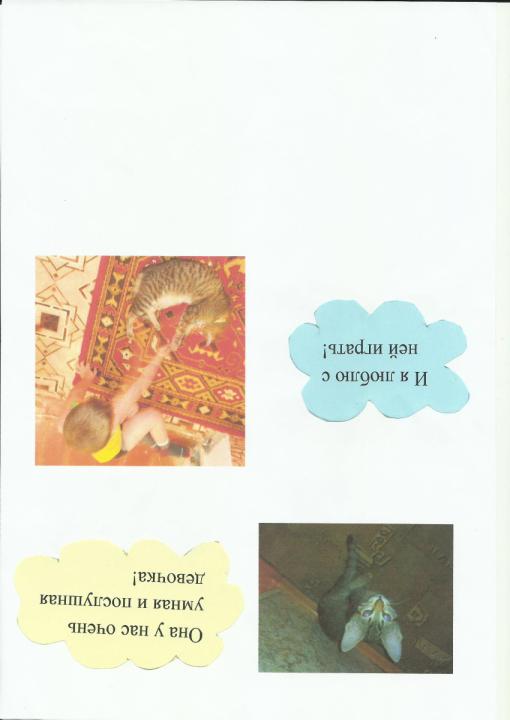 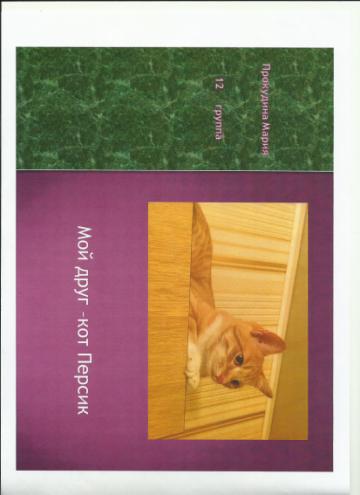 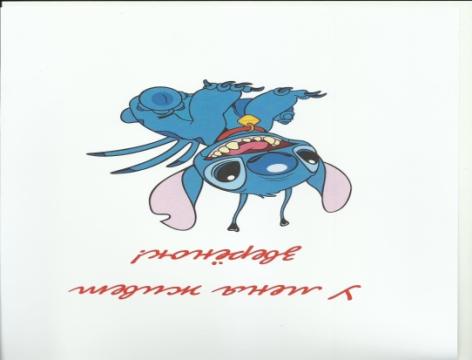 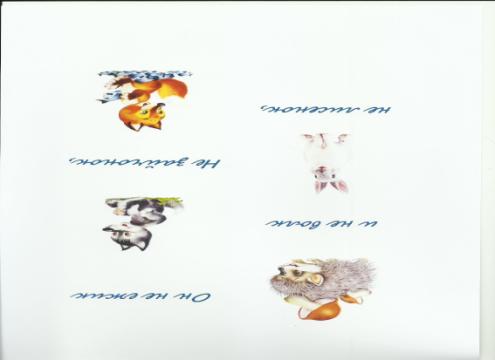 Дорошина Варя  группа №12
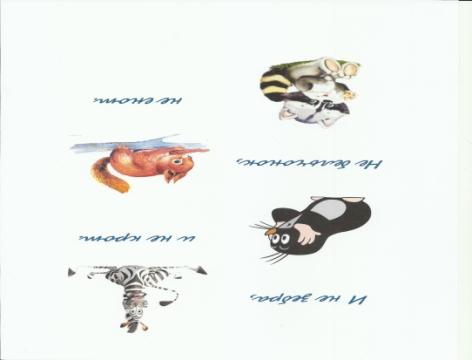 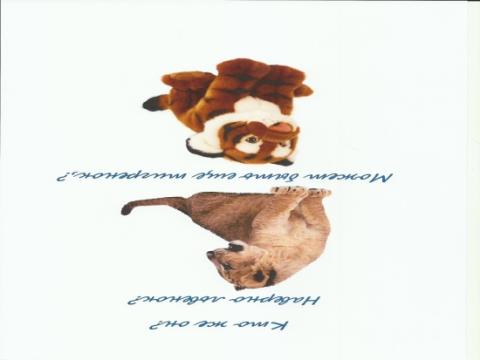 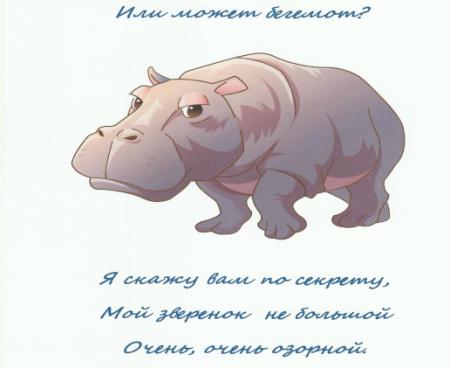 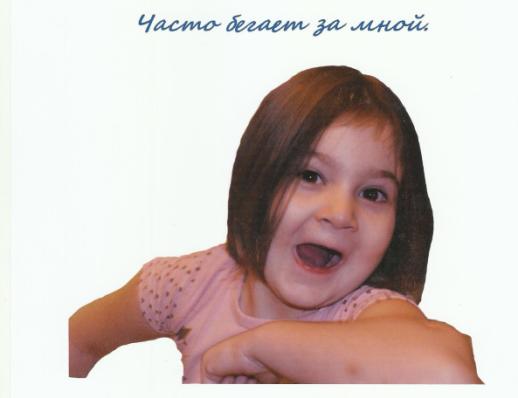 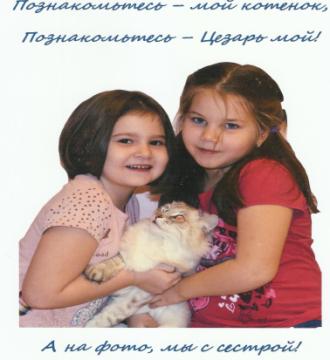 Мы очень любим своих питомцев
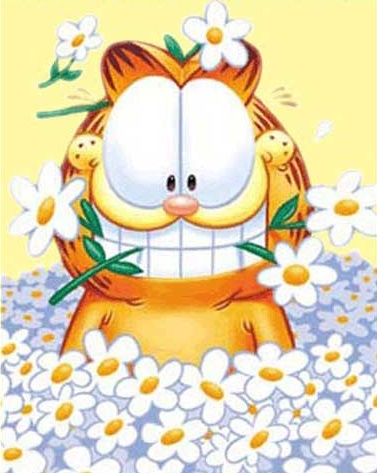 Спасибо за внимание!
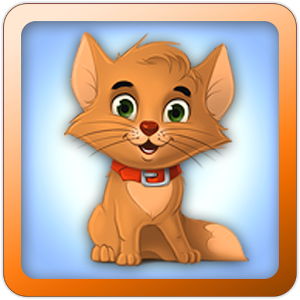